RENOVACIÓN DE LA ACREDITACIÓN
CONVOCATORIA 23/24
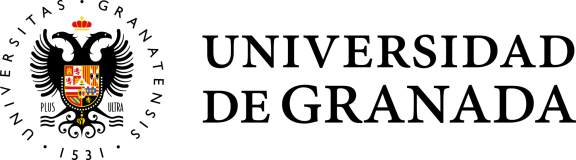 Unidad de Calidad, Innovación Docente y Prospectiva
¿Por qué hay que renovar la acreditación?
La renovación de la acreditación forma parte de los procedimientos de aseguramiento de la calidad de las enseñanzas universitarias oficiales. 
Es de carácter obligatorio para todos los títulos universitarios oficiales inscritos en el Registro de Universidades, Centros y Títulos (RUCT).
Regulado por el artículo 34 del Real Decreto 822/2021, de 28 de septiembre, por el que es establece la ordenación de las enseñanzas universitarias oficiales.
Propósitos
Asegurar la calidad del programa formativo de acuerdo a los criterios expresados en la normativa y garantizar la calidad de los resultados obtenidos en el desarrollo de las enseñanzas. 

Comprobar que el título ha tenido un proceso de seguimiento apropiado y que se ha utilizado la información cuantitativa y cualitativa disponible para analizar su desarrollo, generar y poner en marcha las propuestas de mejora pertinentes. 

Asegurar la disponibilidad y el acceso de una información pública, válida, fiable, y relevante que ayude en la toma de decisiones. 

Aportar recomendaciones y/o sugerencias de mejora para el título y su desarrollo que serán tenidas en cuenta en futuros seguimientos y renovaciones de la acreditación.
¿Cuándo hay que renovar la acreditación de un título?
Grados: 
Títulos de 240 ECTS: Plazo máximo 6 años 
Títulos de 300 o 360 ECTS: Plazo máximo 8 años
Másteres: Plazo máximo 6 años
Doctorado: Plazo máximo 8 años
Cómputo de plazos: desde la fecha de inicio de impartición
o renovación anterior.
Requisitos de renovación de la acreditación (RA)
Memoria de verificación actualizada
No debe tener ningún proceso de modificación abierto
Disponer de al menos un informe de seguimiento (transcurridos 3 años desde la fecha de inicio de impartición o renovación anterior)


¿A quien le corresponde el proceso de evaluación de la RA?
A la Agencia para la Calidad Científica y Universitaria de Andalucía (ACCUA), según el art. 34 del RD 822/2021.

Definido en: “Guía para la renovación de la acreditación de los títulos universitarios de grado, máster y doctorado de Andalucía”. (enlace)
FASES del proceso de RA
FASE 1.  Elaboración AUTOINFORME 	y  LISTADO DE EVIDENCIAS.
Etapa 1. Entrega modelo autoinforme/anexo tablas/listado evidencias
Etapa 2. Elaboración autoinforme y recopilación de evidencias 
Etapa 3. Revisión autoinformes (Comisión mixta)
Etapa 4. Incorporación de cambios y elaboración de autoinforme definitivo
Etapa 5. Envío autoinformes a la Comisión Títulos de Grado para ratificación
Etapa 6. Presentación autoinforme/evidencias a la ACCUA (Octubre 2023)

FASE 2.  Evaluación Externa (ACCUA):  
Etapa 7. Visita de una  Comisión de Evaluación Externa (Enero-Febrero 2024)

FASE 3. Emisión Informe de Renovación (ACCUA):
Etapa 8. Informe Provisional (recomendaciones/modificaciones). (Abril 2024)
Etapa 9. Presentación de alegaciones al informe provisional
Etapa 10. Informe Final
Proceso de Renovación de la Acreditación: 
Fase 1: Que, Quien y Cuando
Documentación necesaria para la RA. Fase 1. Etapa 1.
Para elaboración de Autoinforme: 
- Modelo autoinforme: Disponible en el Gestor documental
Categoría: “Acreditación”
Subcategoría: “Autoinforme”
Nombre el archivo: “Modelo autoinforme Renovación Acreditación: Convocatoria 23/24”

- Anexo Indicadores: Disponible en el Gestor documental
Categoría: “Evidencias”
Subcategoría: “Indicadores Anuales”
Nombre el archivo:  “Anexo Informe Indicadores 21/22” (trayectoria 6 últimos cursos)

Para elaboración de Evidencias:
Listado de Evidencias: 189 Evidencias. 
Guía para la actualización de evidencias: Documento elaborado por la UCIP donde vienen las evidencias a actualizar por la CGC Título y las instrucciones para actualización en el apartado web [pendiente].
Elaboración del autoinforme de RA
El autoinforme es un análisis sintético del estado del título, mejoras introducidas,  resultados alcanzados y sostenibilidad.

Estructura autoinforme:
Elaboración del autoinforme de RA
En cada apartado del modelo de autoinforme os encontrareis: 
Texto de color negro. Son textos genéricos para todos los autoinformes
Texto de color azul. Orientaciones de la UCIP para contextualizar el autoinforme con los datos del título

Importante en cada apartado: 
Dar respuesta a recomendaciones pendientes de procesos anteriores.
Siempre que se identifique una debilidad en el análisis indicar la acción de mejora correspondiente. 
Toda “Acción de mejora” que se defina debe estar incluida en la aplicación de “Acciones de mejora”.
Información del proceso de RA
Información: 
https://calidad.ugr.es/areas/calidad-titulos/renovacionacreditacion2023



Te ayudamos en: 
Email de contacto: acredita@ugr.es
Teléfonos:
Marian Lizana: 958 248028
Elisa Recio: 958 245133
MUCHAS GRACIAS POR VUESTRA ATENCIÓN
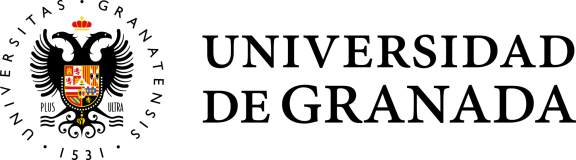 Unidad de Calidad, Innovación Docente y Prospectiva